Vorstellung der Interessensgemeinschaft Luftwaffensicherungstruppe
IG LwSichTrp
1
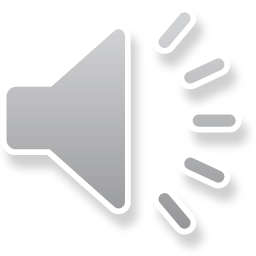 Mentor:		Hptm Eisen, GrpLtr 3/C

Sprecher:		Lt León C. Schwarz

Stellv. Sprecher:	Lt Maximilian Kraft
IG LwSichTrp
2
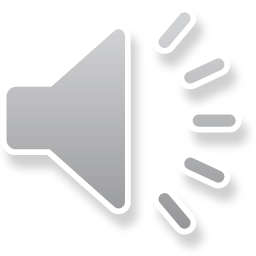 Gliederung
Vorstellung der IG LwSichTr
	- Lage und Auftrag
	- Leitung
Vorhaben der IG
	- Grundlagen
	- Truppenbesuche
IG LwSichTrp
3
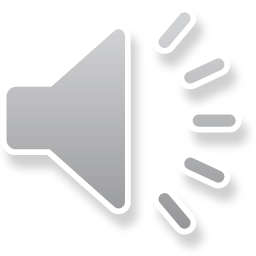 Vorstellung der IG LwSichTr
Lage
Zusammenschluss zu IGs
Bindung an die Truppengattung
Erwerb militärfachlicher Qualifikationen
IG LwSichTrp
4
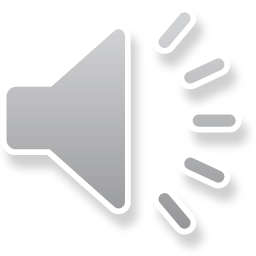 Vorstellung der IG LwSichTr
Auftrag
Durchführen von Ausbildungen
Durchführen von Truppenbesuchen
Um militärische Kompetenzen zu erweitern und Netzwerke zu knüpfen
IG LwSichTrp
5
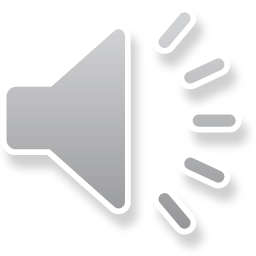 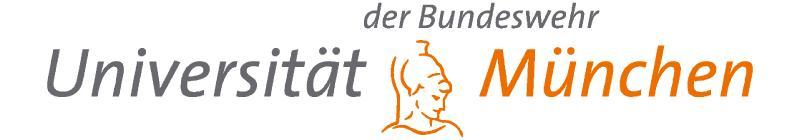 Vorstellung der IG LwSichTr
Leitung
Sprecher: Leutnant León Schwarz
Eintritt in Bw 2015
Erst FWDL, dann SaZ in der Laufbahn der Mannschaften
2017 Übernahme in die Laufbahn der Offizieranwärter
Seit 2018 an der Uni
IG LwSichTrp
6
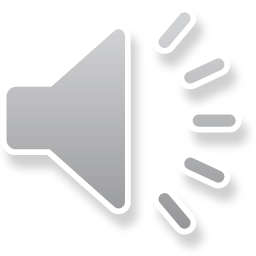 Vorhaben der IG
Grundlagen
Schießen P8 und G36
Trockenausbildung P8 und G36
AGSHP
Karte/Kompass
IGF
IG LwSichTrp
7
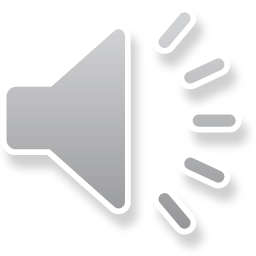 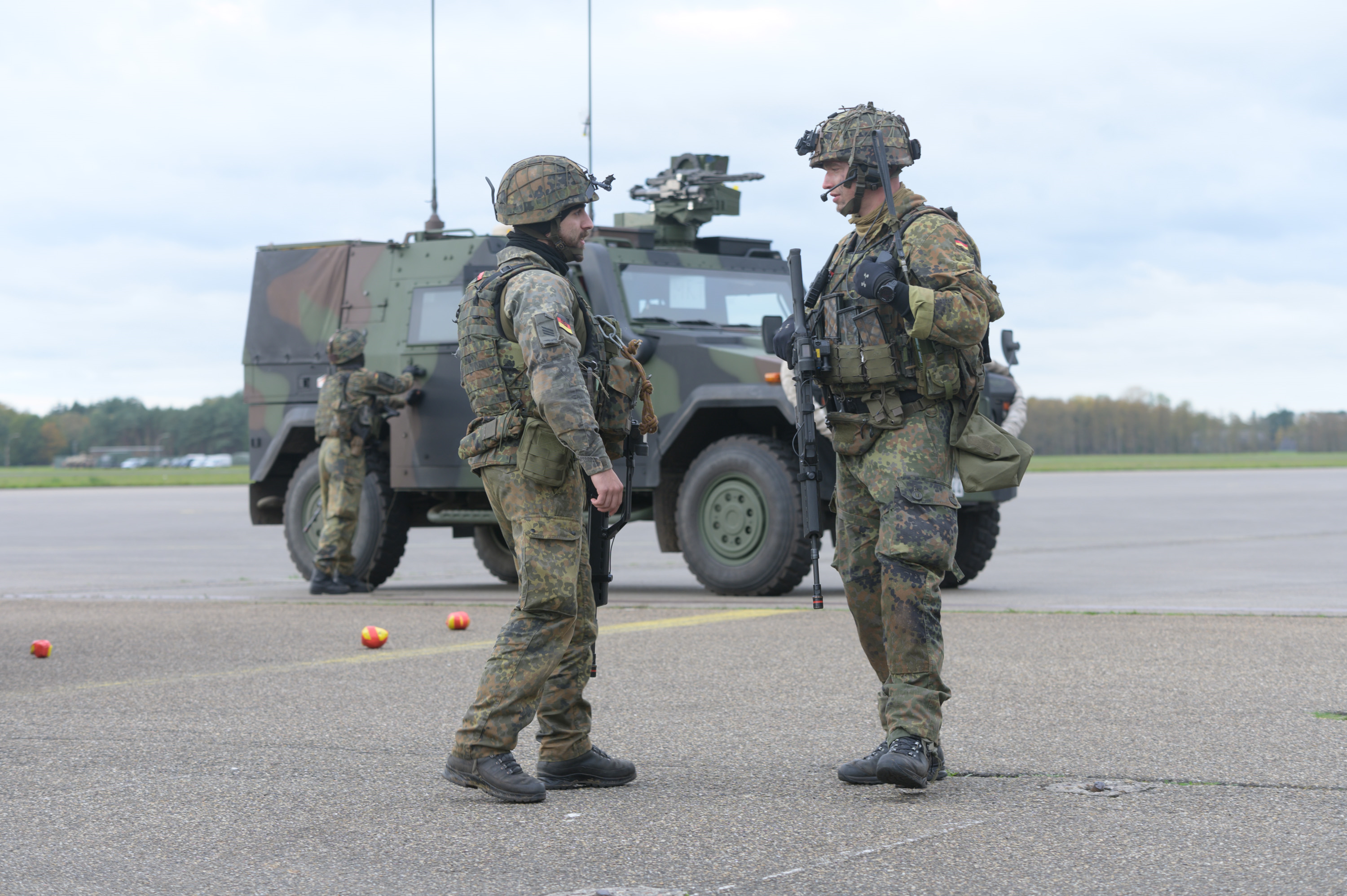 Vorhaben der IG
Truppenbesuche
Schortens (Juli)
Hammelburg (Oktober) 
Bruchsal (November)
OSLw (April-Mai)
IG LwSichTrp
8
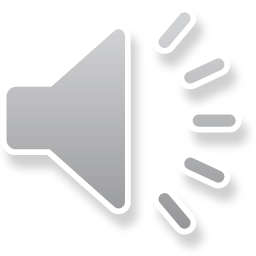 Fragen
Leon.Schwarz@unibw.de
IG LwSichTrp
9
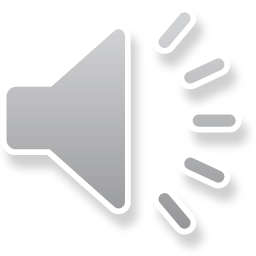